OUR WORK EXPERIENCE
Gabriela Cea and Maialen Casado
WHAT WAS ABOUT?
The work experince was looking after children in a Creche (Montessori, Waterside, Malahide).

We looked after children between 2-4 years old.
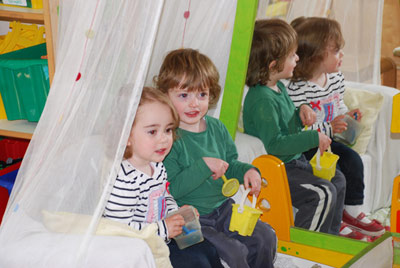 The Creche
We had to wear something pink, such a T-shirt or a jumper and black trousers or jeans.
Relationships in the creche
The manager was very kind with us, she helped us a lot and we are very grateful for that, because the first day was not easy.The first day was not easy cause we didn't know the children and how they work, but the teacher help us to involve in the creche.
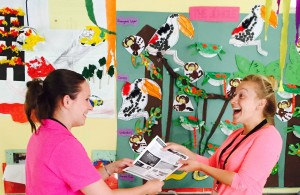 THANK YOU FOR LISTENING